SANTO ROSARIO
                        JUEVES
           MISTERIOS  LUMINOSOS
PASTORAL UNIVERSITARIA UNE
SEÑAL DE LA CRUZ
Por la señal de la Santa Cruz, de nuestros enemigos líbranos Señor, Dios nuestro. 
En el nombre del Padre, y del Hijo, y del Espíritu Santo. Amén.
ACTO DE CONTRICIÓN
Señor mío Jesucristo, Dios y Hombre verdadero, Creador, Padre y Redentor mío; por ser vos quien sois, bondad infinita, y porque os amo sobre todas las cosas, me pesa de todo corazón haberos ofendido; también me pesa porque podéis castigarme con las penas del infierno. Ayudado de vuestra divina gracia, propongo firmemente nunca más pecar, confesarme y cumplir la penitencia que me fuere impuesta. Amén.
CREDO
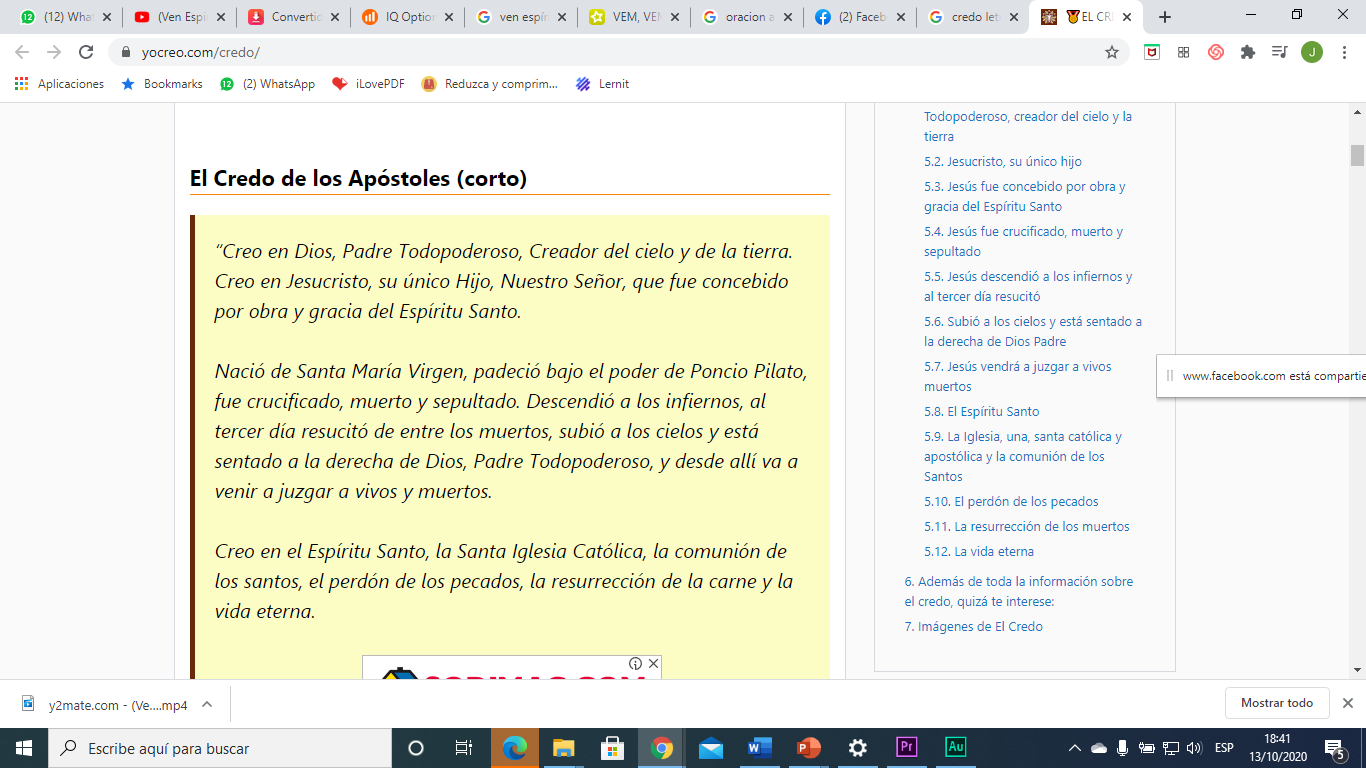 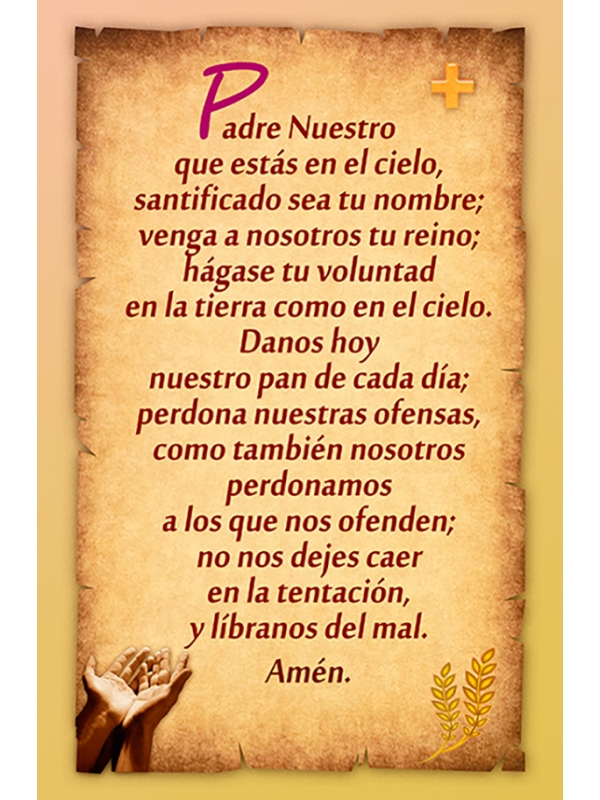 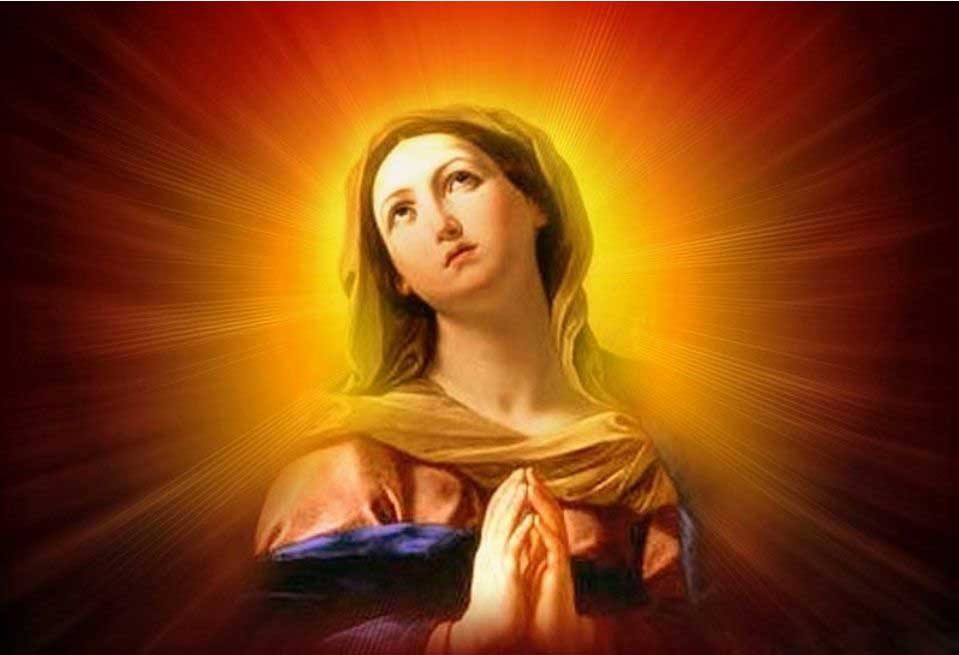 1
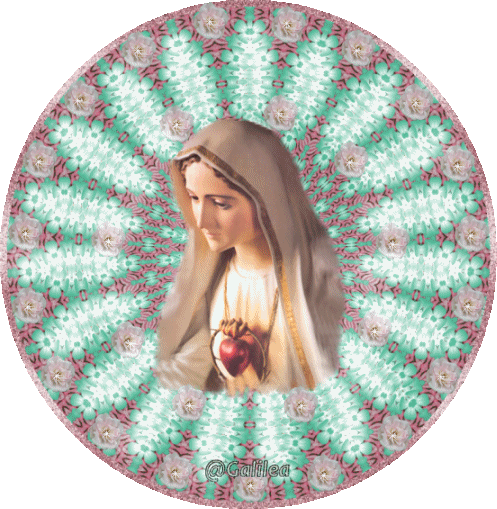 2
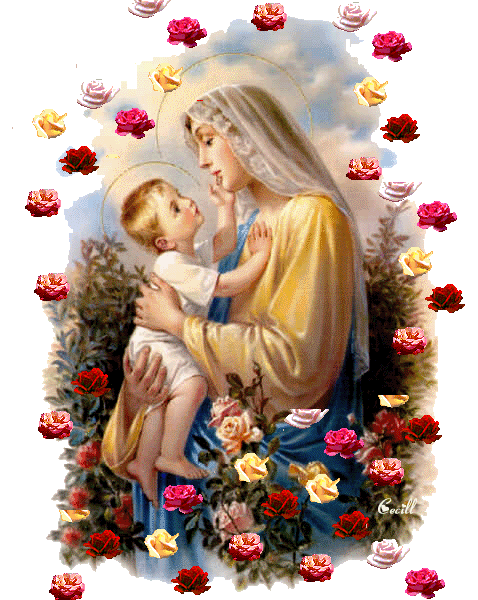 3
GLORIA
Gloria al Padre, y al Hijo, y al Espíritu Santo.Como era en el principio, ahora y siempre, y por los siglos de los siglos. Amén
JACULATORIAS
Oh Jesús mío, perdona nuestros pecados, líbranos del fuego del infierno y lleva al cielo  a todas las almas, especialmente a las más necesitas de tu infinita misericordia. 

María, Madre de gracia, Madre misericordia, en la vida y en la muerte  ampáranos oh gran señora. Amen
Primer Misterio SE CONTEMPLA EL BAUTISMO DE JESÚS EN EL JORDÁN.
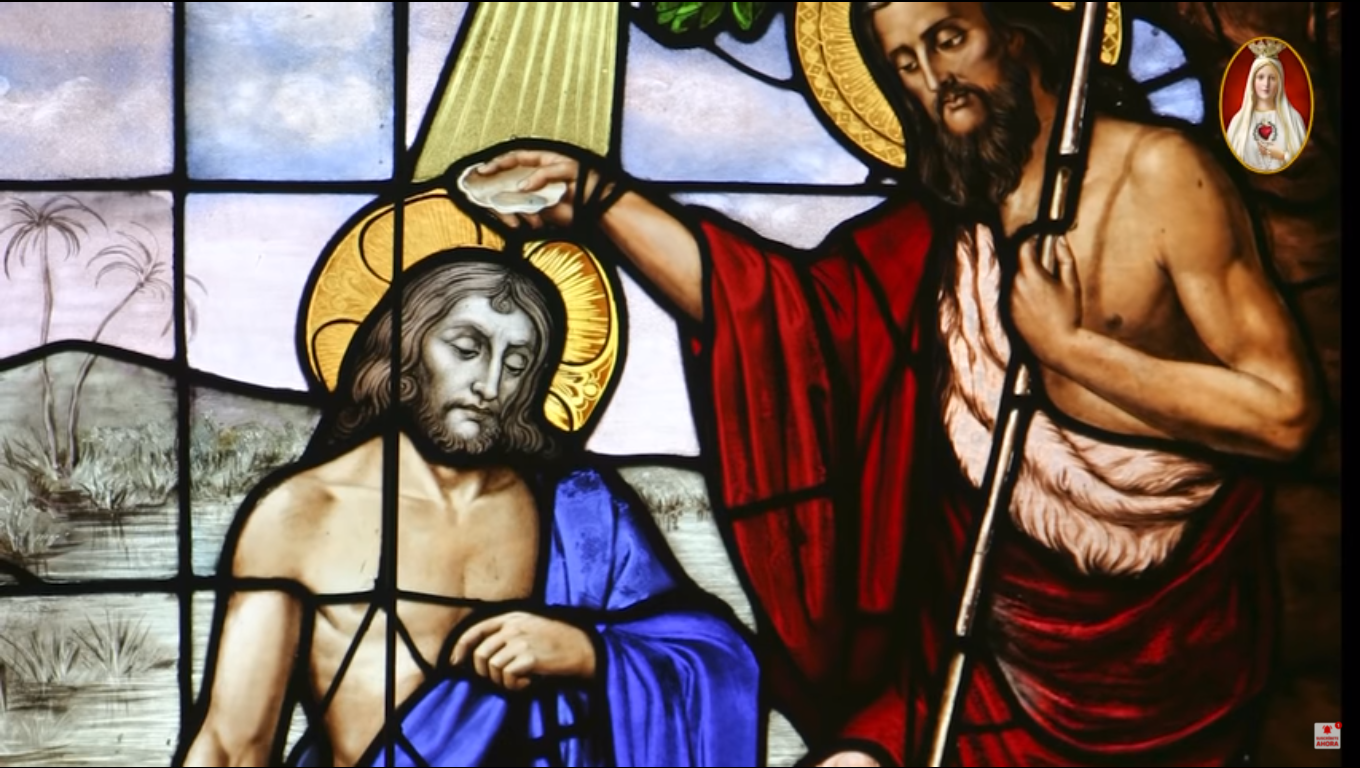 Primer Misterio"Por entonces llegó Jesús desde Nazaret de Galilea a que Juan lo bautizara en el Jordán. Apenas salió del agua, vio rasgarse el cielo y al Espíritu bajar hacia Él como una paloma. Se oyó una voz del cielo: "Tú eres mi Hijo amado, mi preferido"". (Mc 1, 9-11)
PADRE NUESTRO
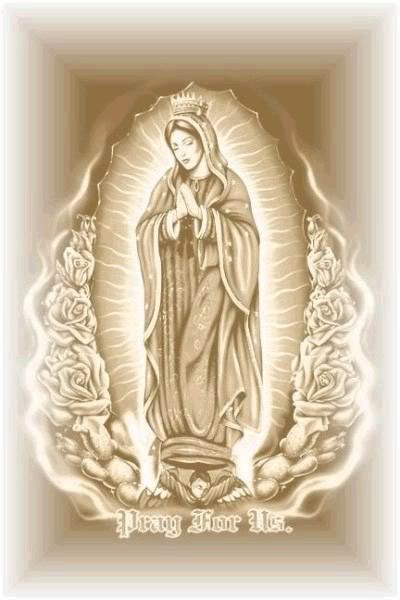 1
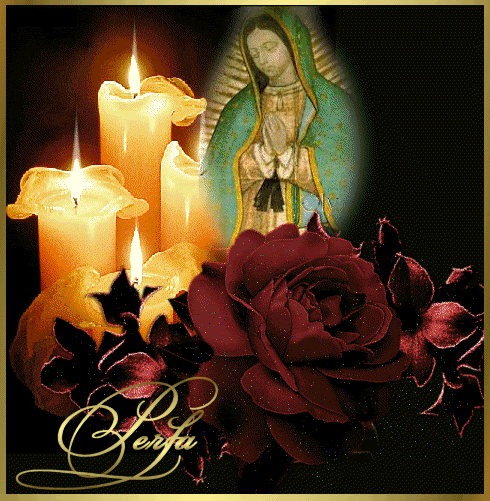 2
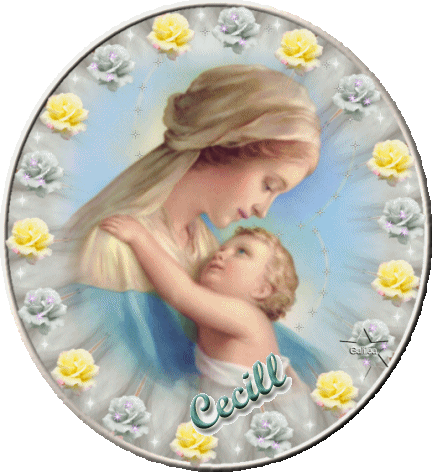 3
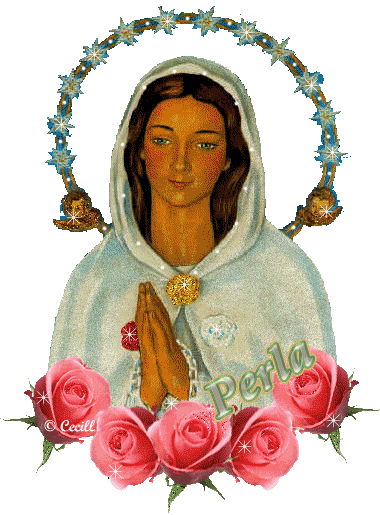 4
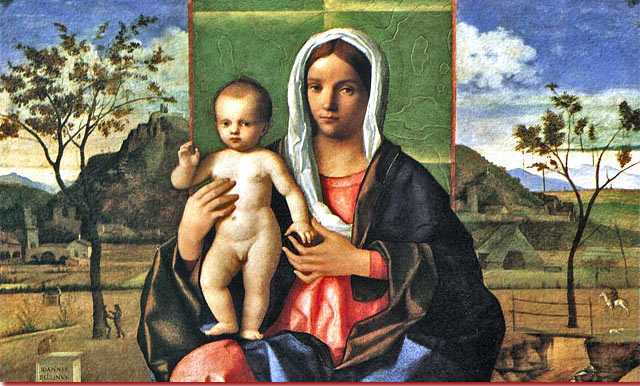 5
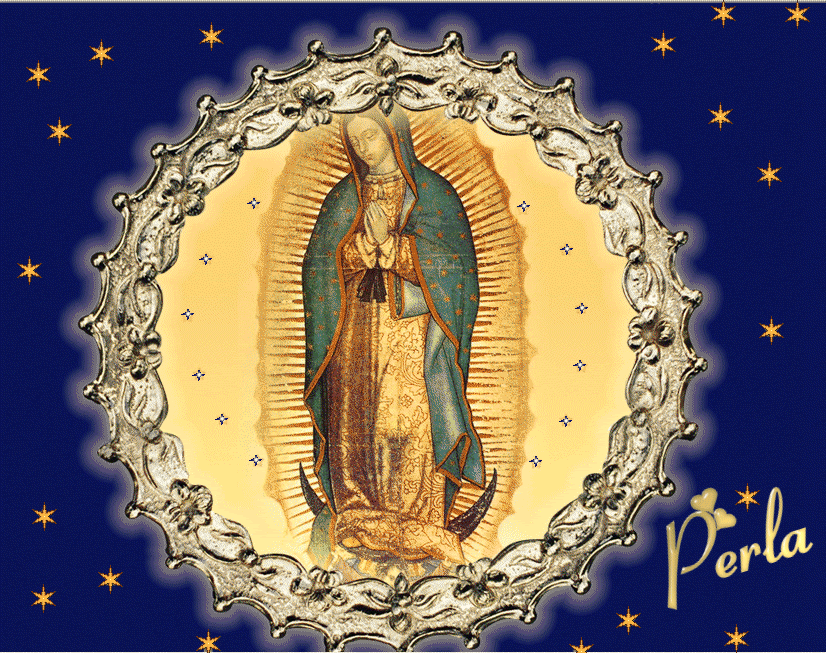 6
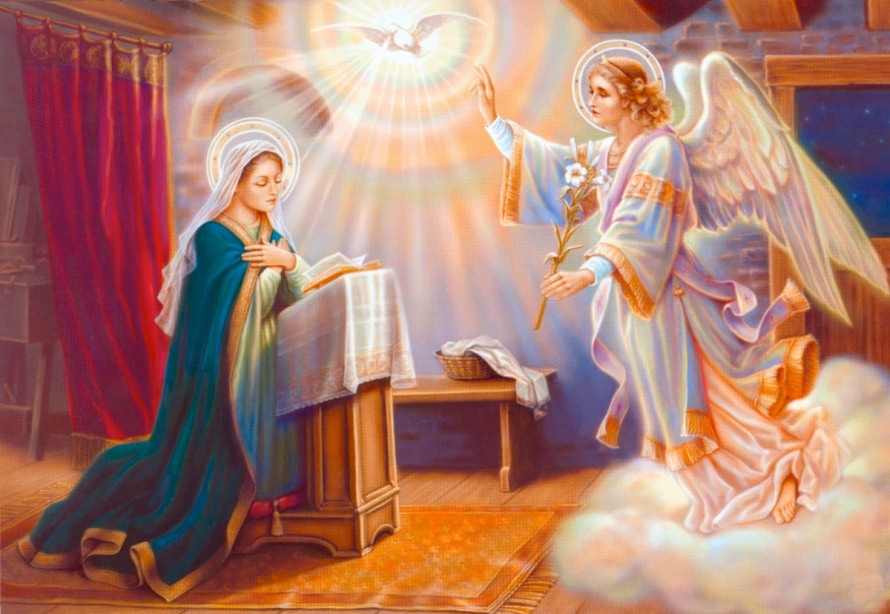 7
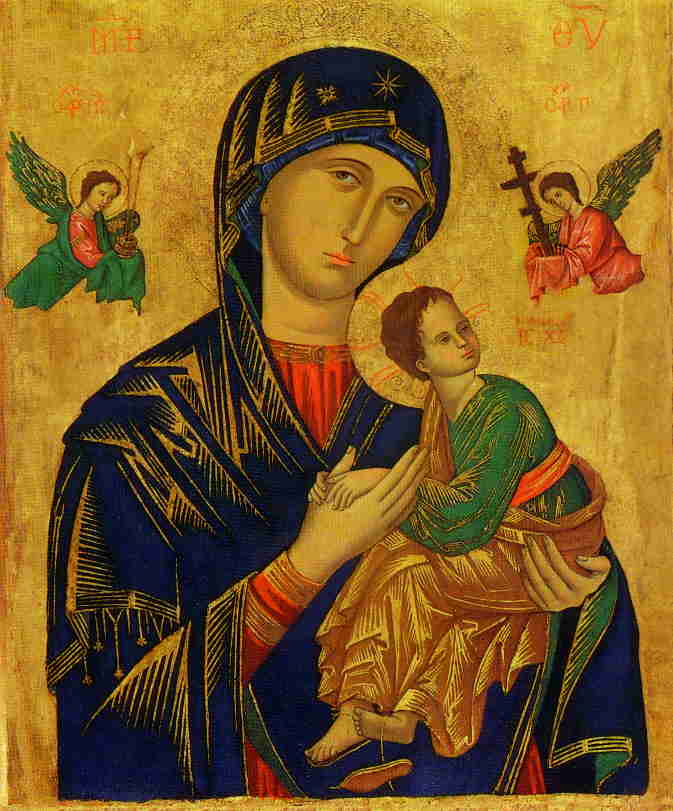 8
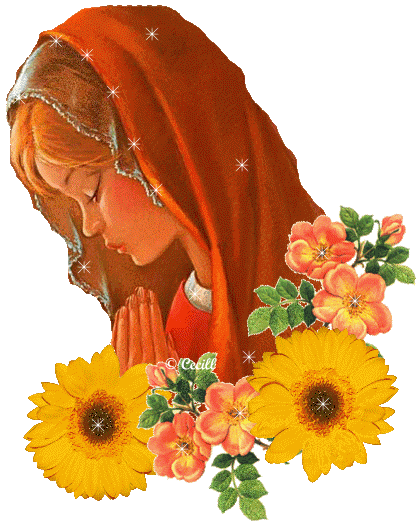 9
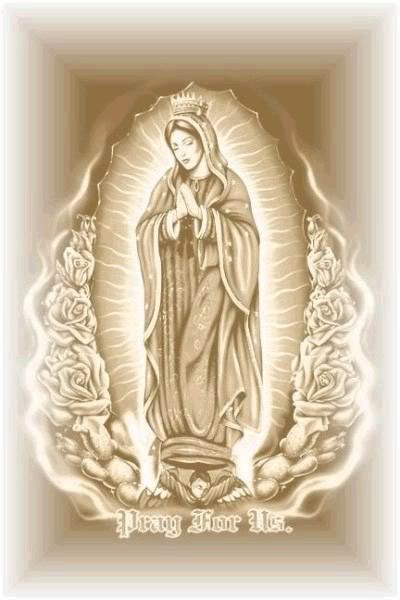 10
GLORIAGloria al Padre, y al Hijo, y al Espíritu Santo.Como era en el principio, ahora y siempre, y por los siglos de los siglos. Amén
JACULATORIAS
Oh Jesús mío, perdona nuestros pecados, líbranos del fuego del infierno y lleva al cielo  a todas las almas, especialmente a las más necesitas de tu infinita misericordia. 

María, Madre de gracia, Madre misericordia, en la vida y en la muerte  ampáranos oh gran señora. Amen
Segundo  MisterioSE CONTEMPLA LA AUTO REVELACIÓN DE JESÚS EN LAS BODAS DE CANÁ.
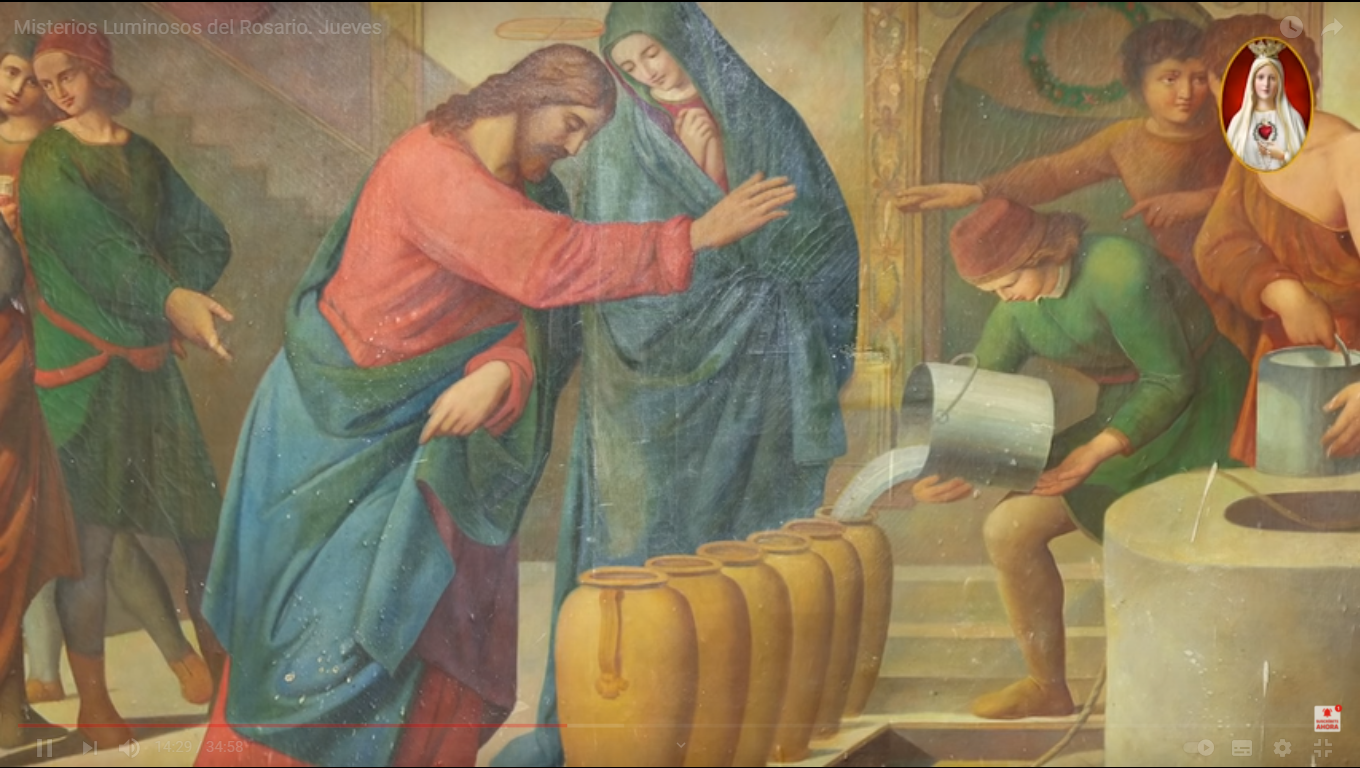 «"Faltó el vino, y la madre de Jesús le dijo: "No les queda vino". Jesús le contestó: "Mujer, ¿qué nos va a mí y a ti? Aún no ha llegado mi hora". Su Madre dijo a los sirvientes: "Haced lo que Él os diga". Así, en Caná de Galilea, Jesús comenzó sus signos, manifestó su gloria, y creció la fe de sus discípulos en Él". (Jn 2, 3-5.11)
PADRE NUESTRO
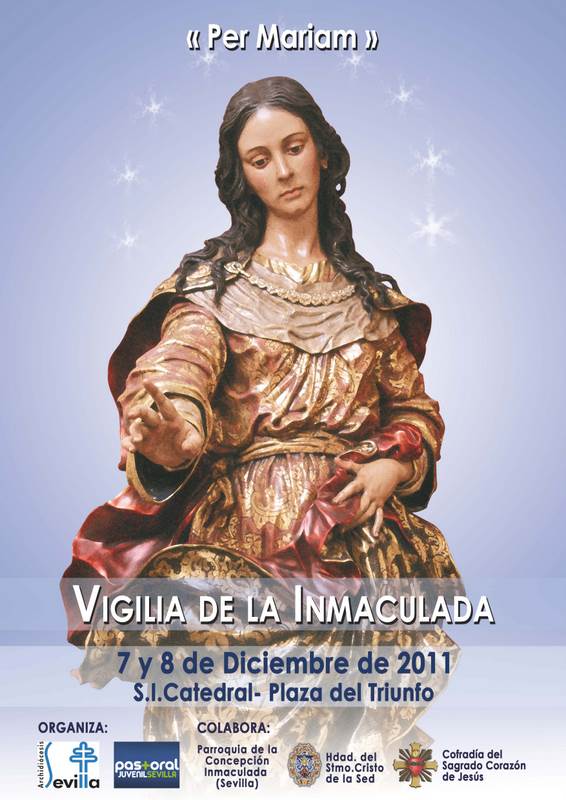 1
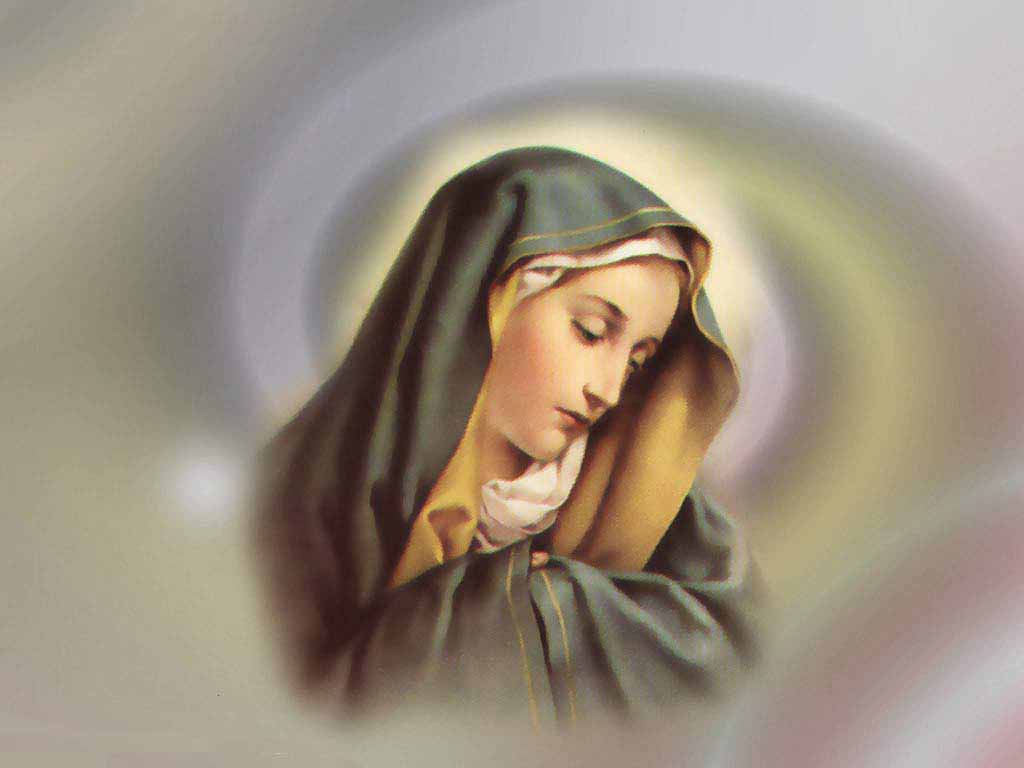 2
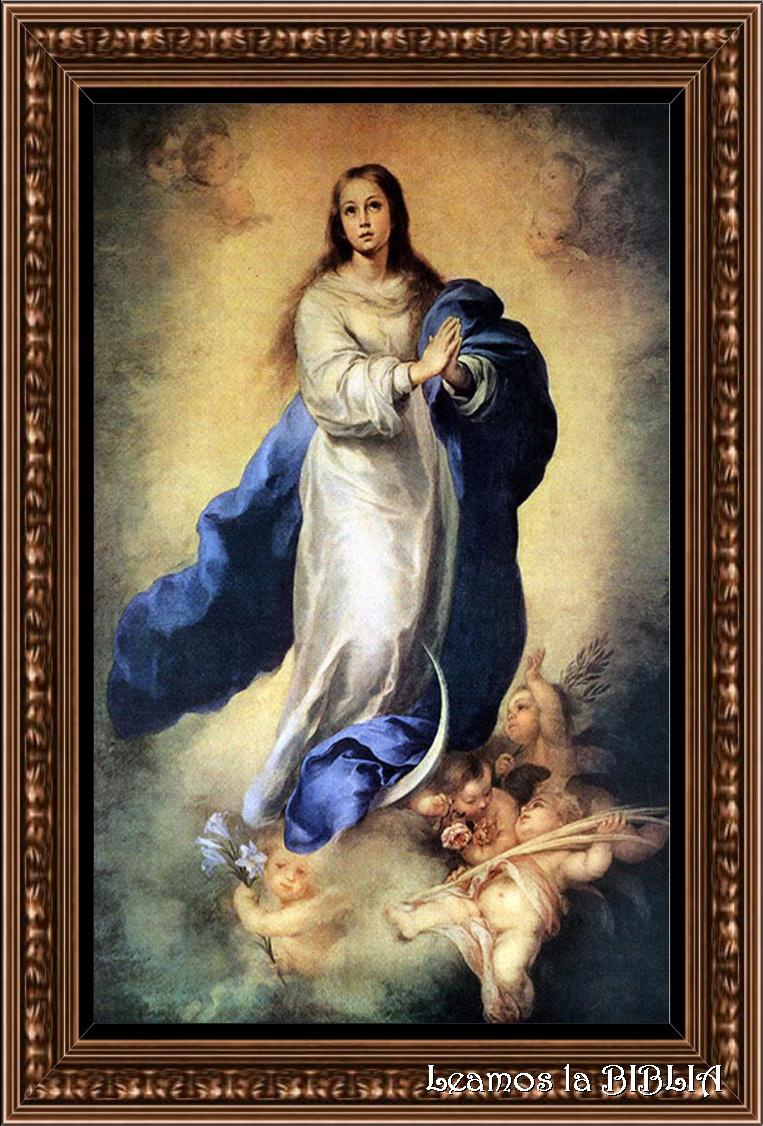 3
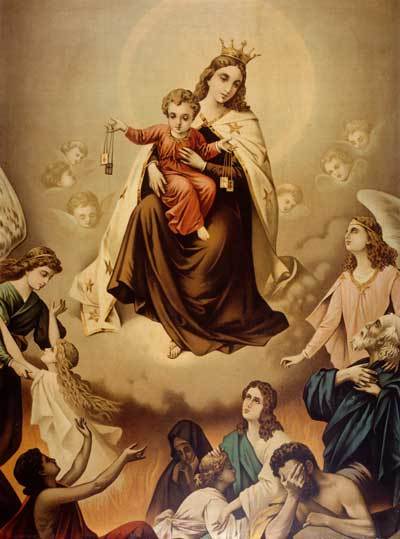 4
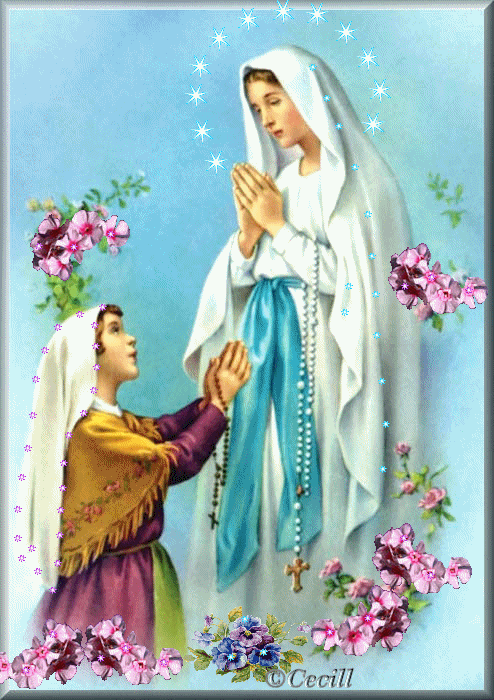 5
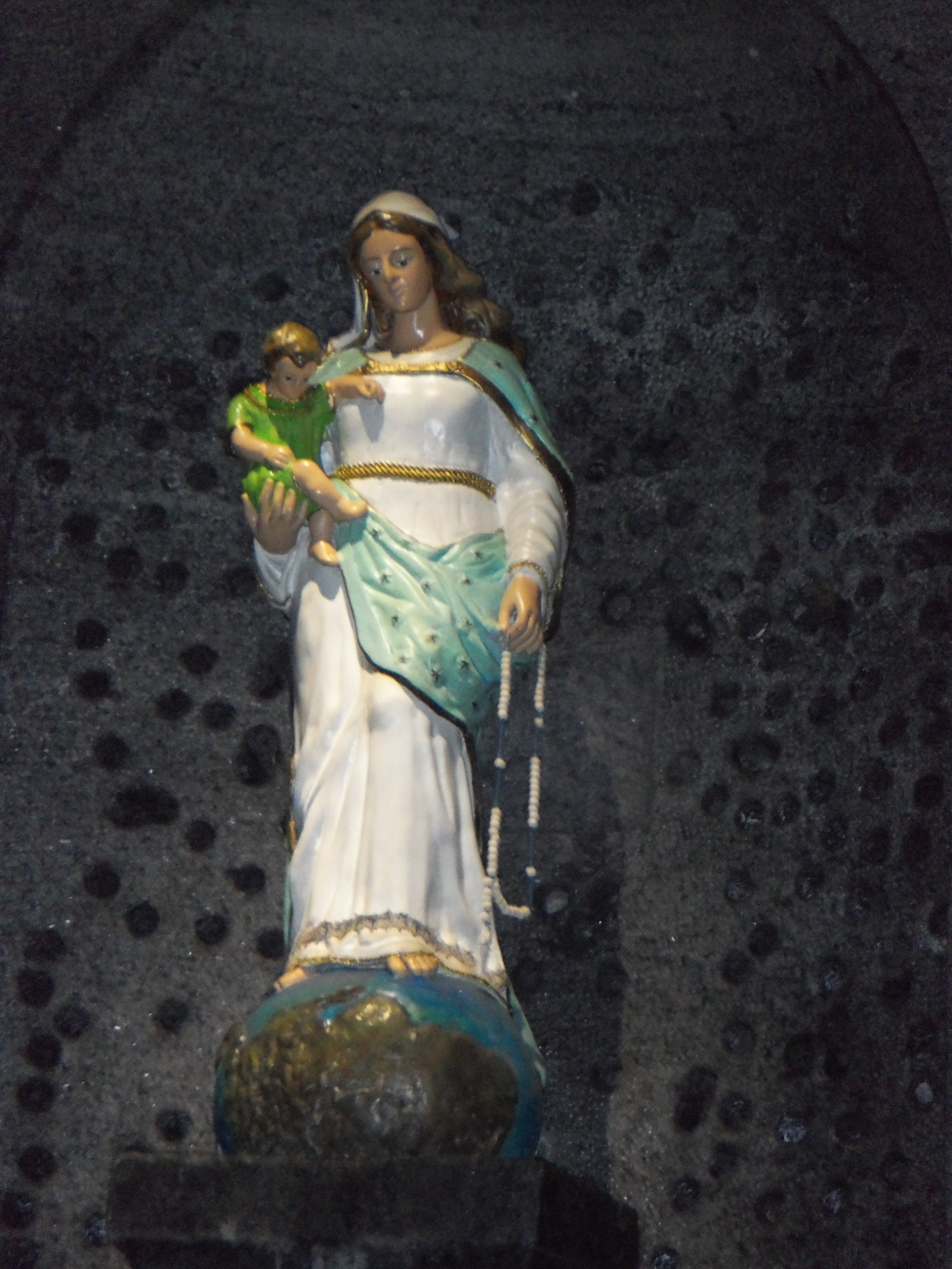 6
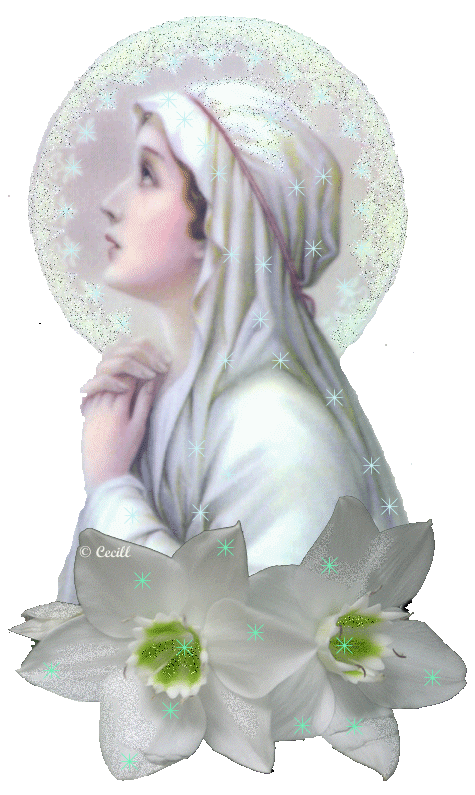 7
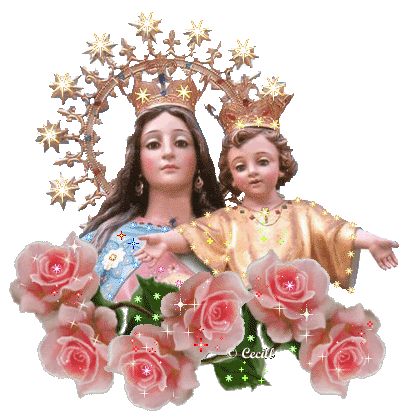 8
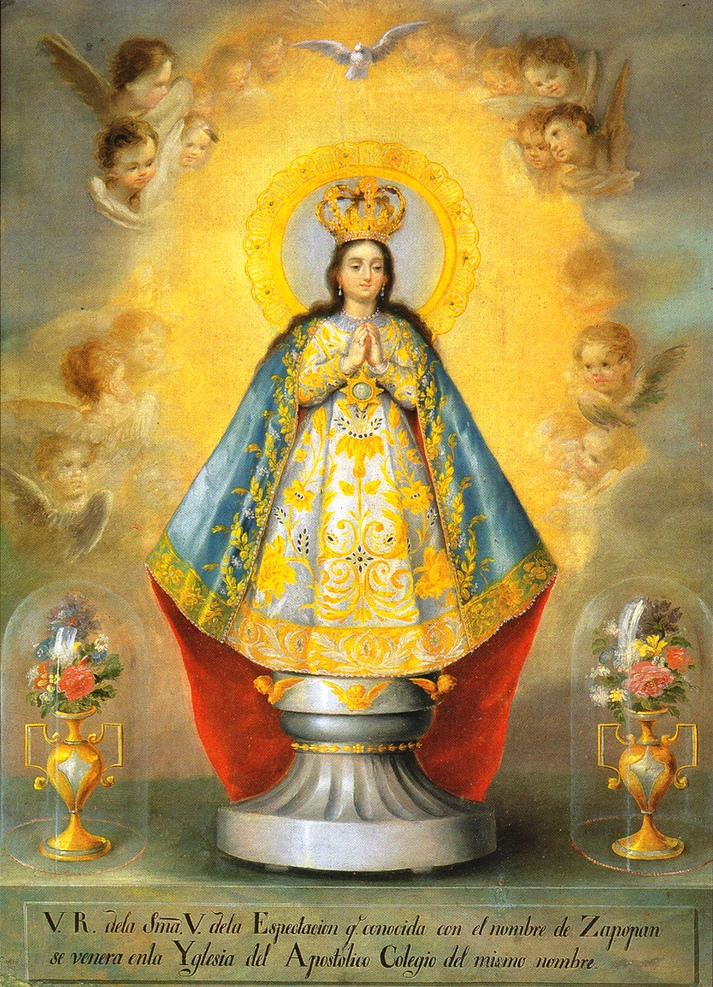 9
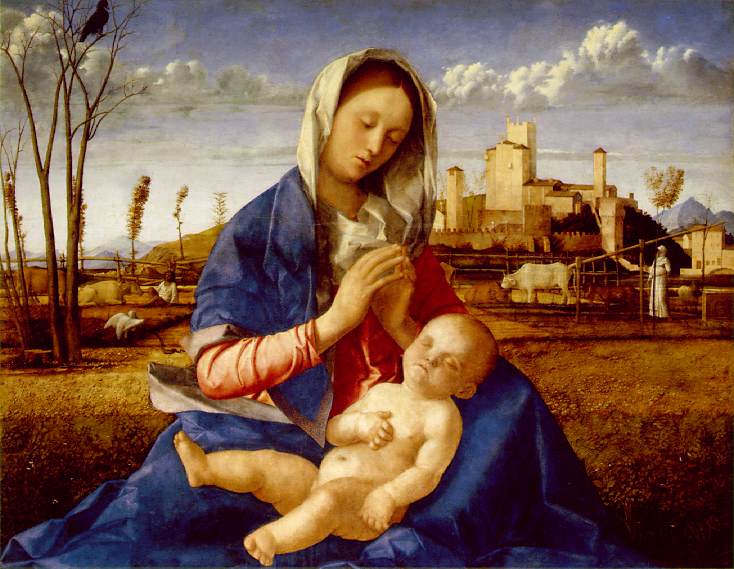 10
GLORIAGloria al Padre, y al Hijo, y al Espíritu Santo.Como era en el principio, ahora y siempre, y por los siglos de los siglos. Amén
JACULATORIAS
Oh Jesús mío, perdona nuestros pecados, líbranos del fuego del infierno y lleva al cielo  a todas las almas, especialmente a las más necesitas de tu infinita misericordia. 

María, Madre de gracia, Madre misericordia, en la vida y en la muerte  ampáranos oh gran señora. Amen
Tercer  Misterio SE CONTEMPLA EL ANUNCIO DEL REINO DE DIOS INVITANDO A LA CONVERSIÓN.
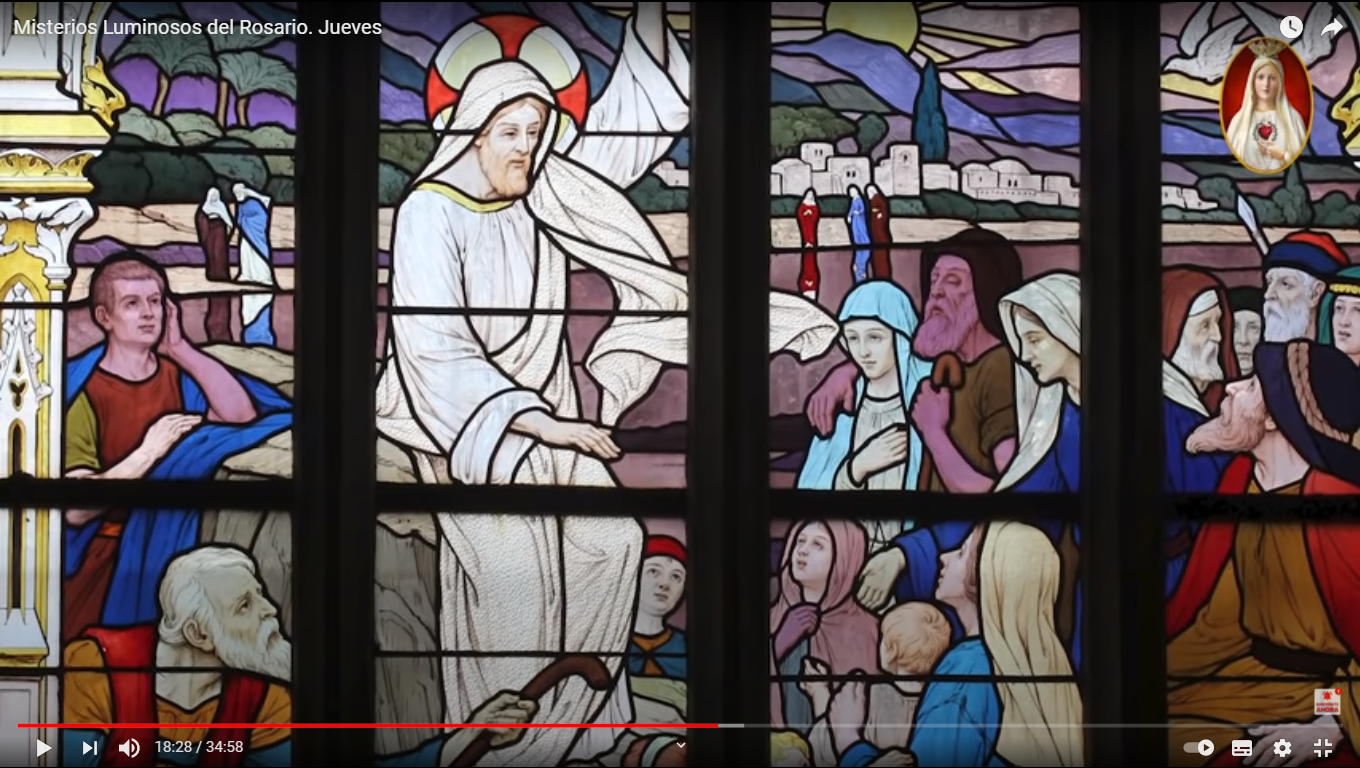 "Después que Juan fue encarcelado, Jesús se dirigió a Galilea, a predicar la buena noticia del Reino de Dios. Decía: "El tiempo ha llegado y el reino de Dios ya está cerca. Convertíos y creed en el Evangelio"". (Mc 1,14-15)
PADRE NUESTRO
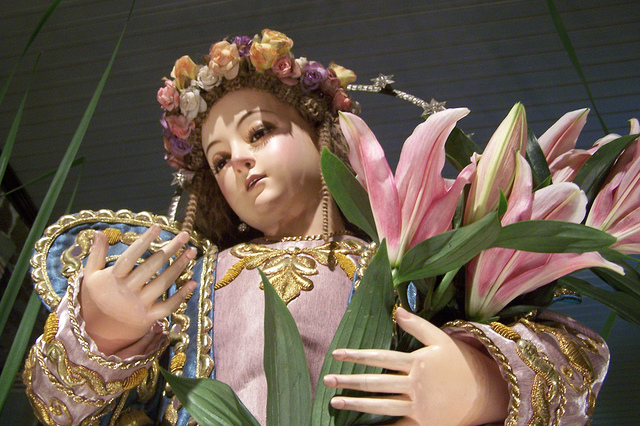 1
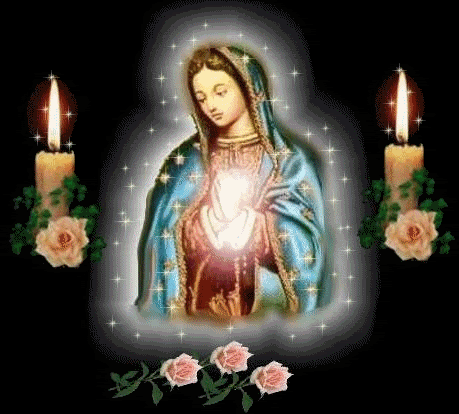 2
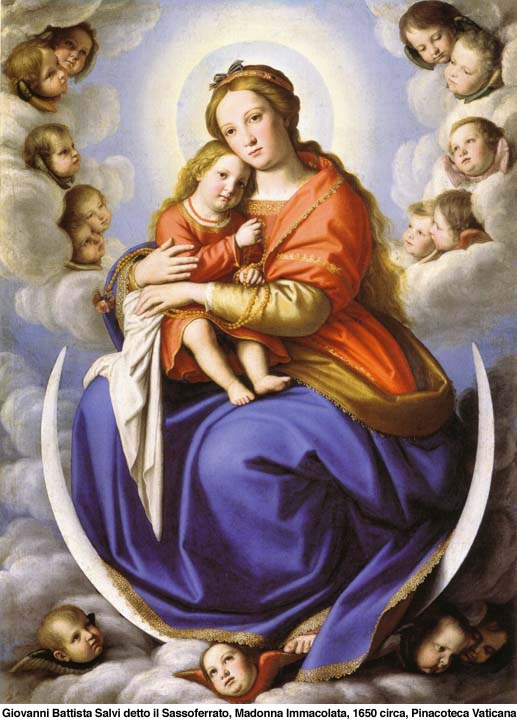 3
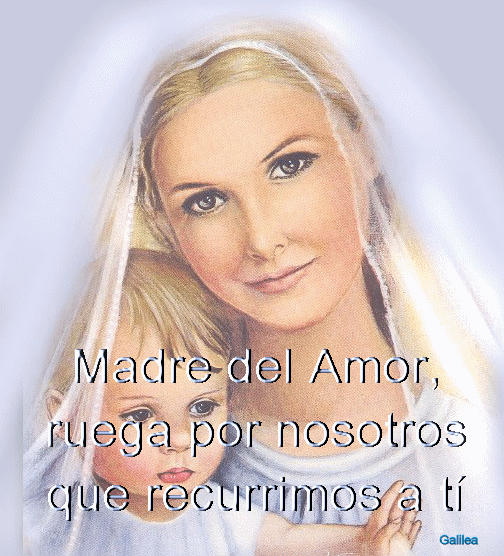 4
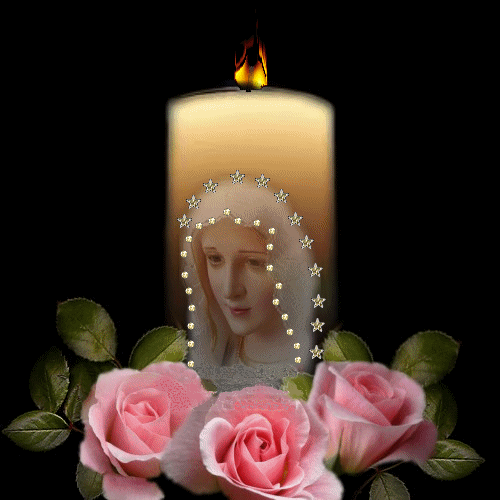 5
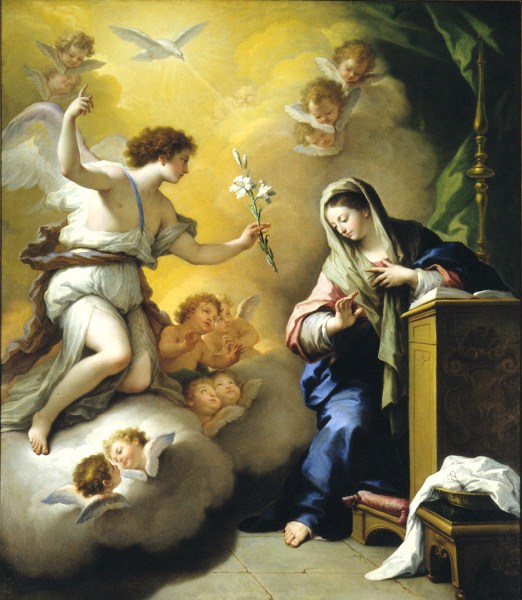 6
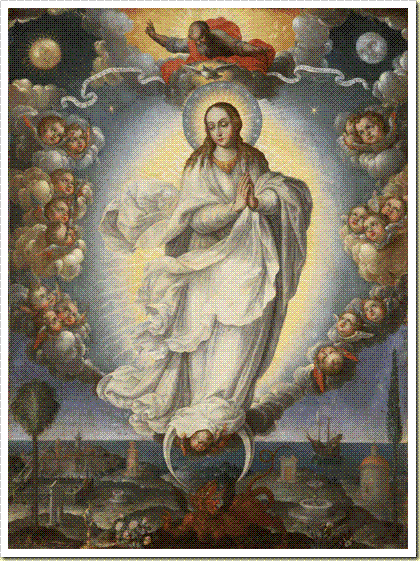 7
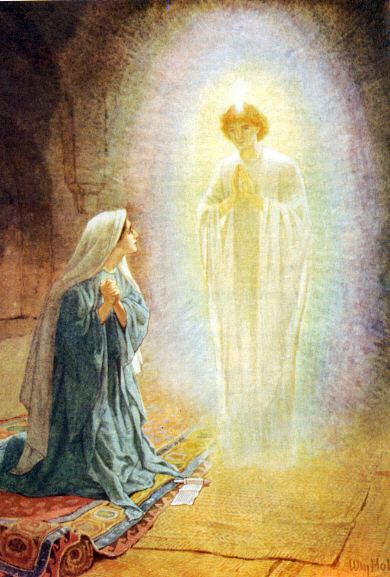 8
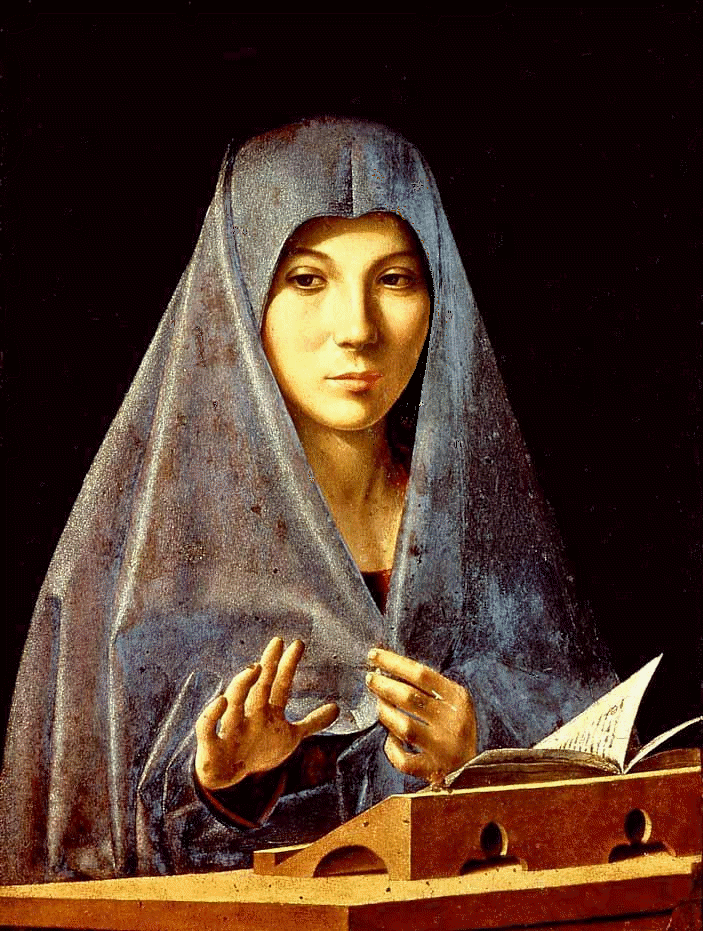 9
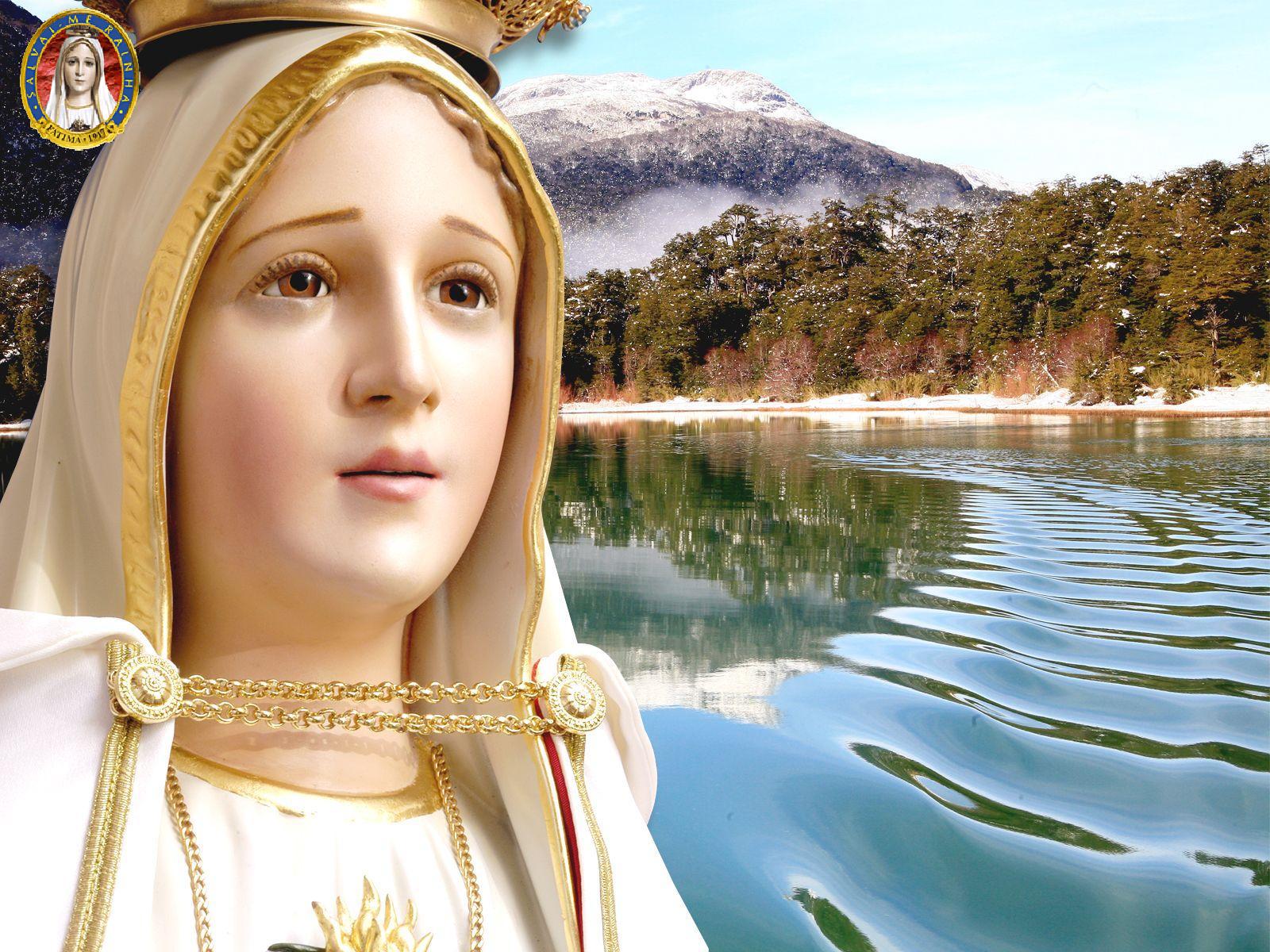 10
GLORIAGloria al Padre, y al Hijo, y al Espíritu Santo.Como era en el principio, ahora y siempre, y por los siglos de los siglos. Amén
JACULATORIAS
Oh Jesús mío, perdona nuestros pecados, líbranos del fuego del infierno y lleva al cielo  a todas las almas, especialmente a las más necesitas de tu infinita misericordia. 

María, Madre de gracia, Madre misericordia, en la vida y en la muerte  ampáranos oh gran señora. Amen
Cuarto  Misterio
SE CONTEMPLA LA TRANSFIGURACIÓN
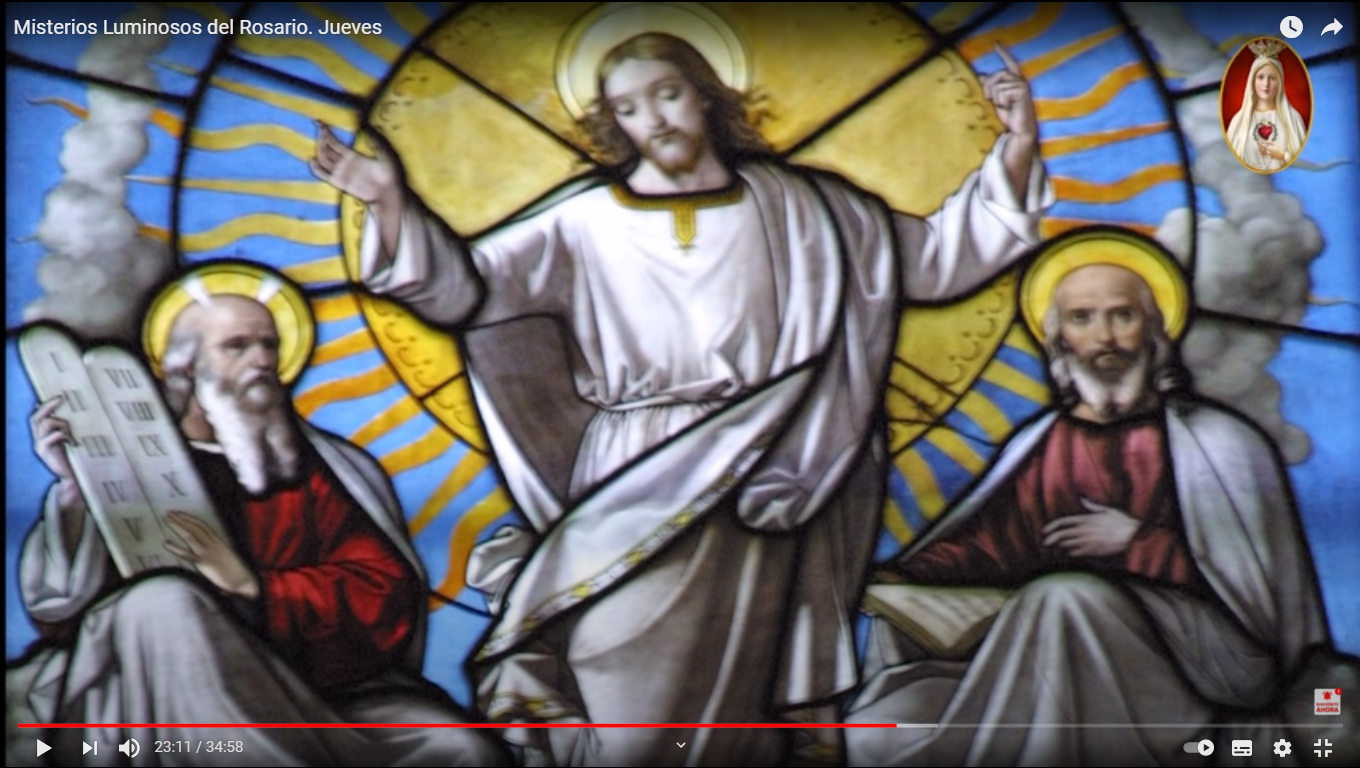 "Y sucedió que, mientras Jesús estaba orando, cambió el aspecto de su rostro, y su ropa se volvió de una blancura resplandeciente...De la nube salió una voz, que dijo: "Éste es mi Hijo amado, mi elegido. Escuchadle a Él"". (Lc 9, 29.35)
PADRE NUESTRO
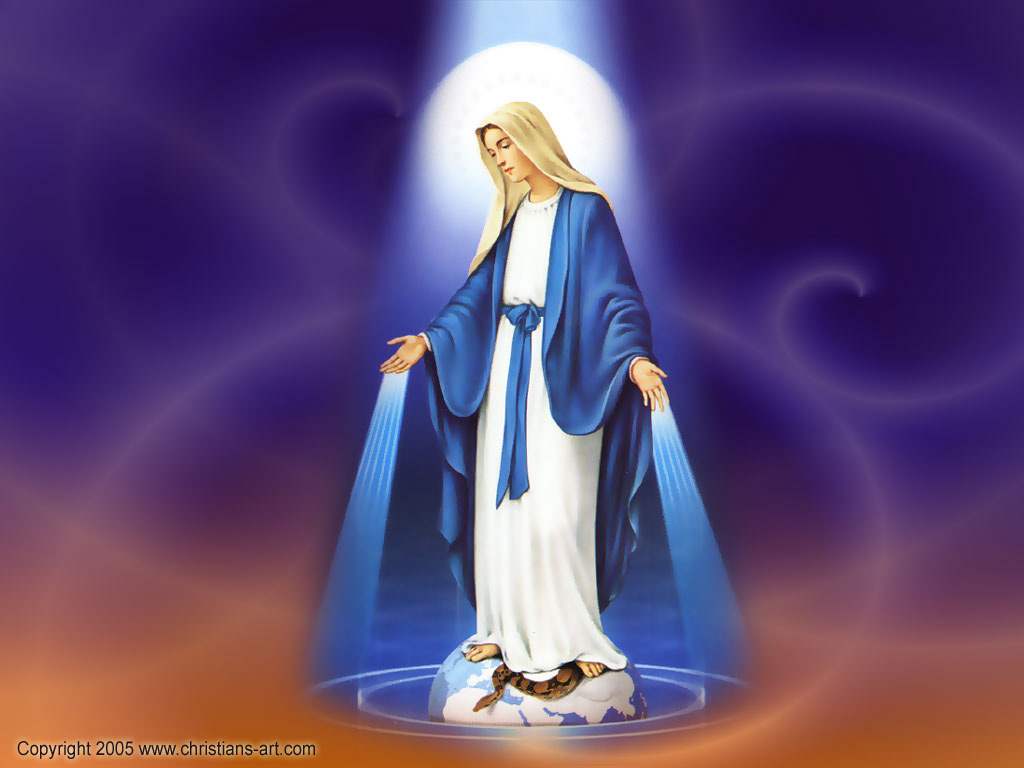 1
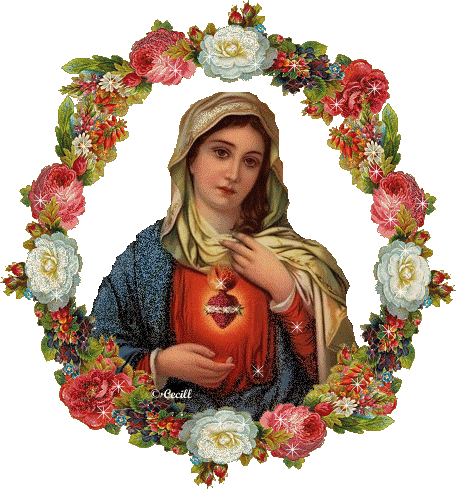 2
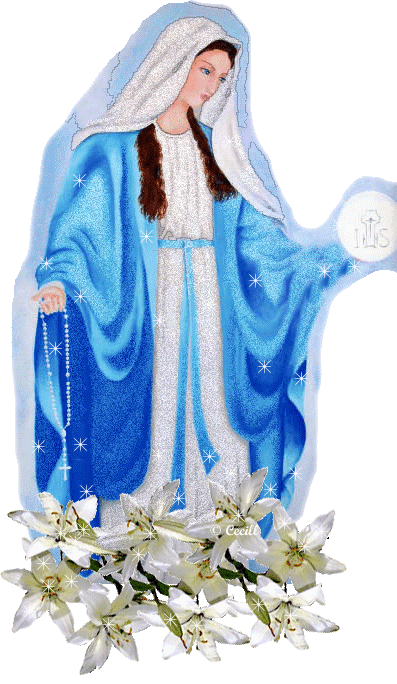 3
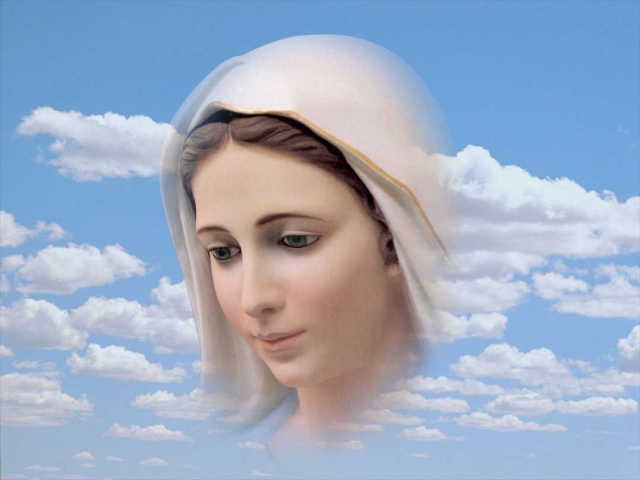 4
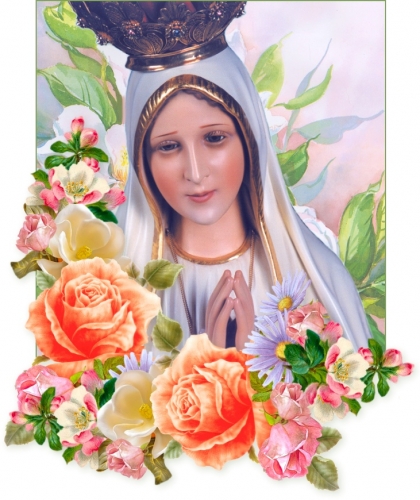 5
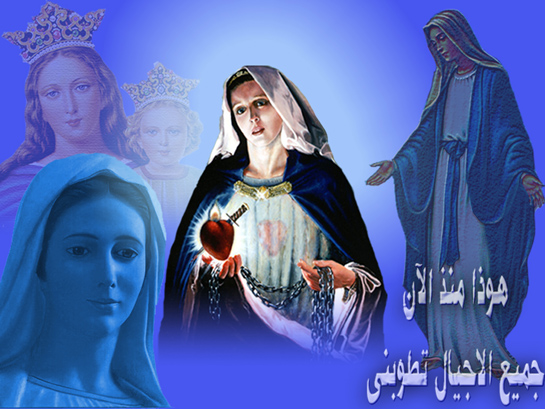 6
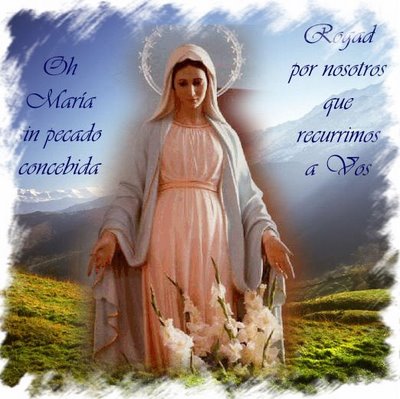 7
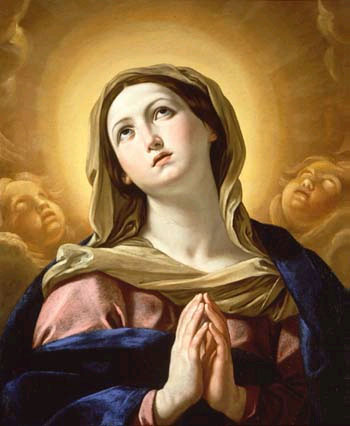 8
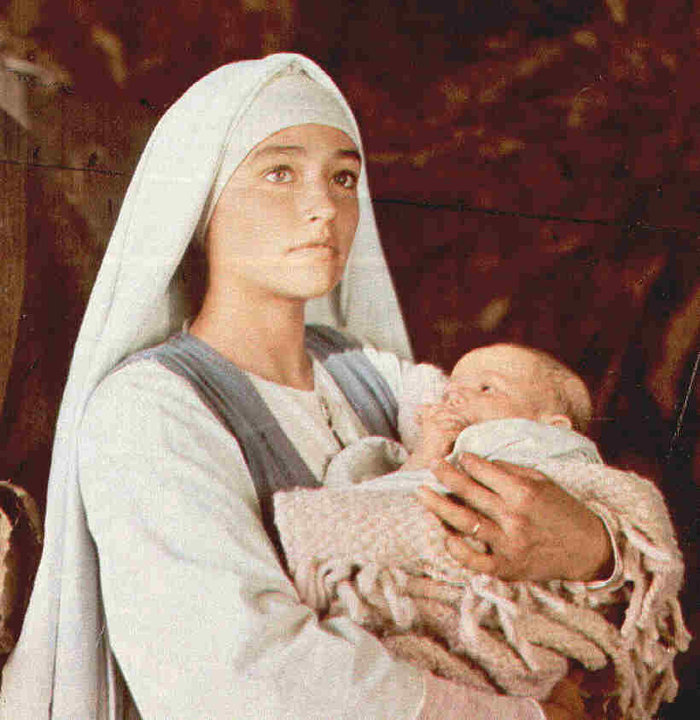 9
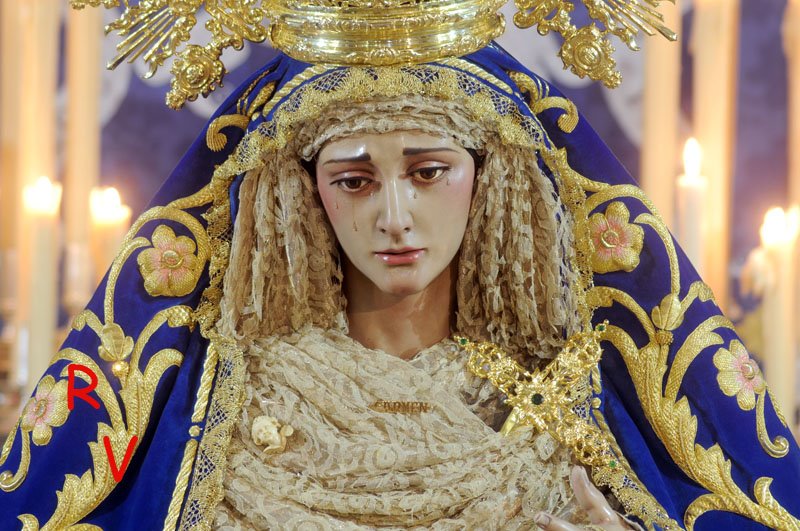 10
GLORIAGloria al Padre, y al Hijo, y al Espíritu Santo.Como era en el principio, ahora y siempre, y por los siglos de los siglos. Amén
JACULATORIAS
Oh Jesús mío, perdona nuestros pecados, líbranos del fuego del infierno y lleva al cielo  a todas las almas, especialmente a las más necesitas de tu infinita misericordia. 

María, Madre de gracia, Madre misericordia, en la vida y en la muerte  ampáranos oh gran señora. Amen
Quinto Misterio SE CONTEMPLA LA INSTITUCIÓN DE LA EUCARISTÍA.
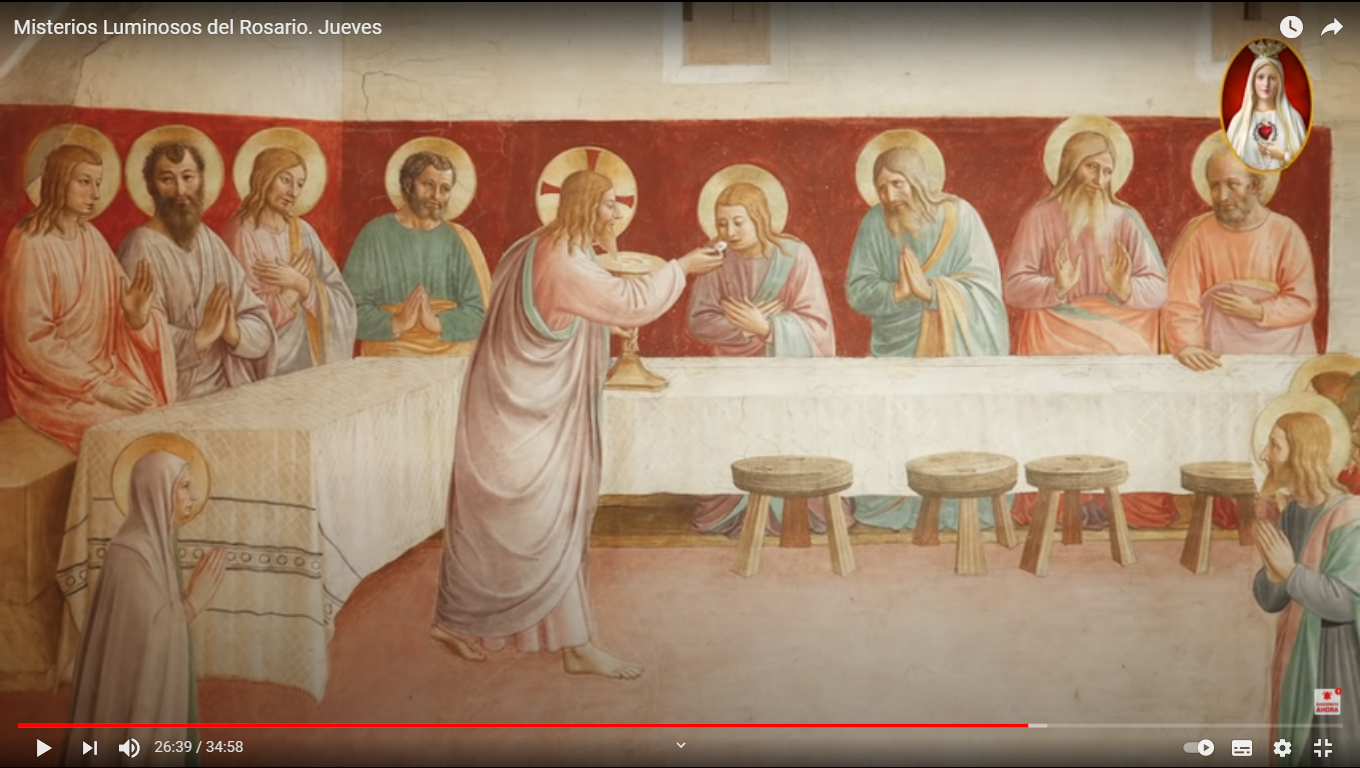 "Durante la cena, Jesús tomó pan, dio gracias a Dios, lo partió y se lo dio a sus discípulos, diciendo. "Tomad y comed, esto es mi cuerpo". Tomó luego en sus manos una copa, dio gracias a Dios y lo pasó a sus discípulos, diciendo: "Bebed todos de ella, porque esto es mi sangre"". (Mt 26, 26-27)
PADRE NUESTRO
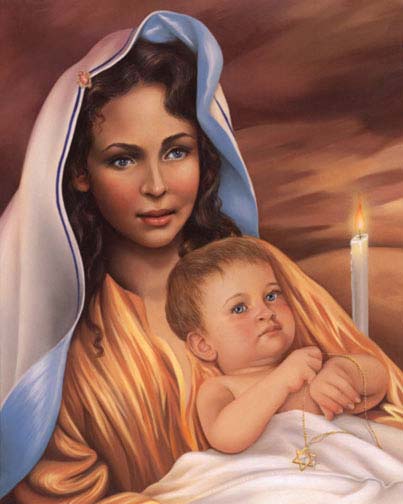 1
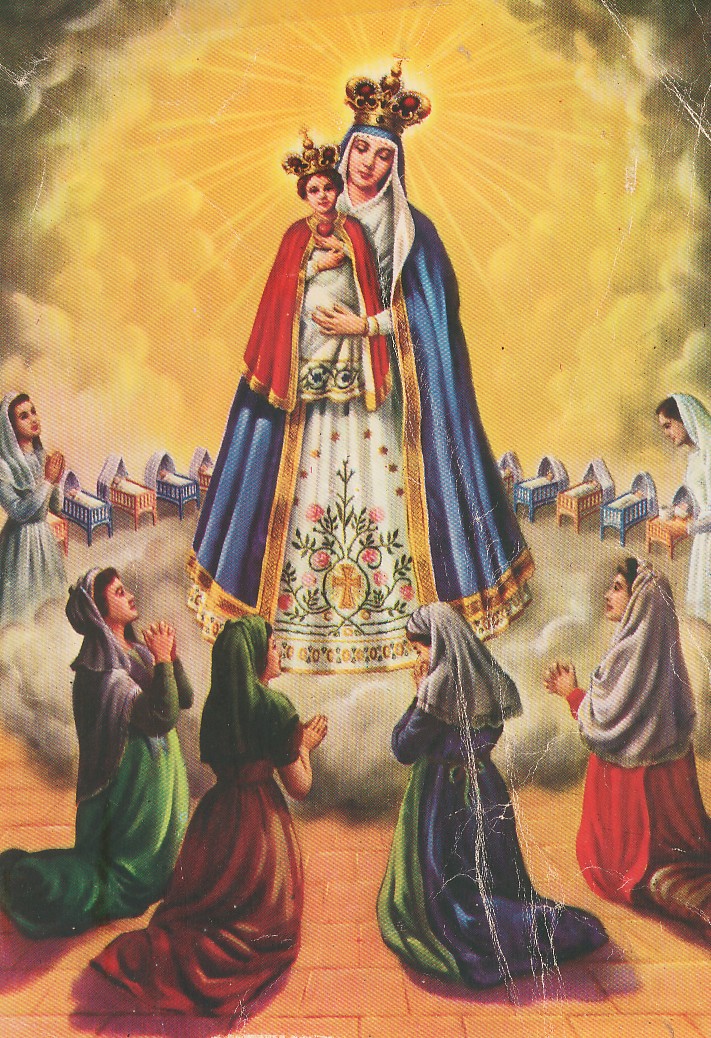 2
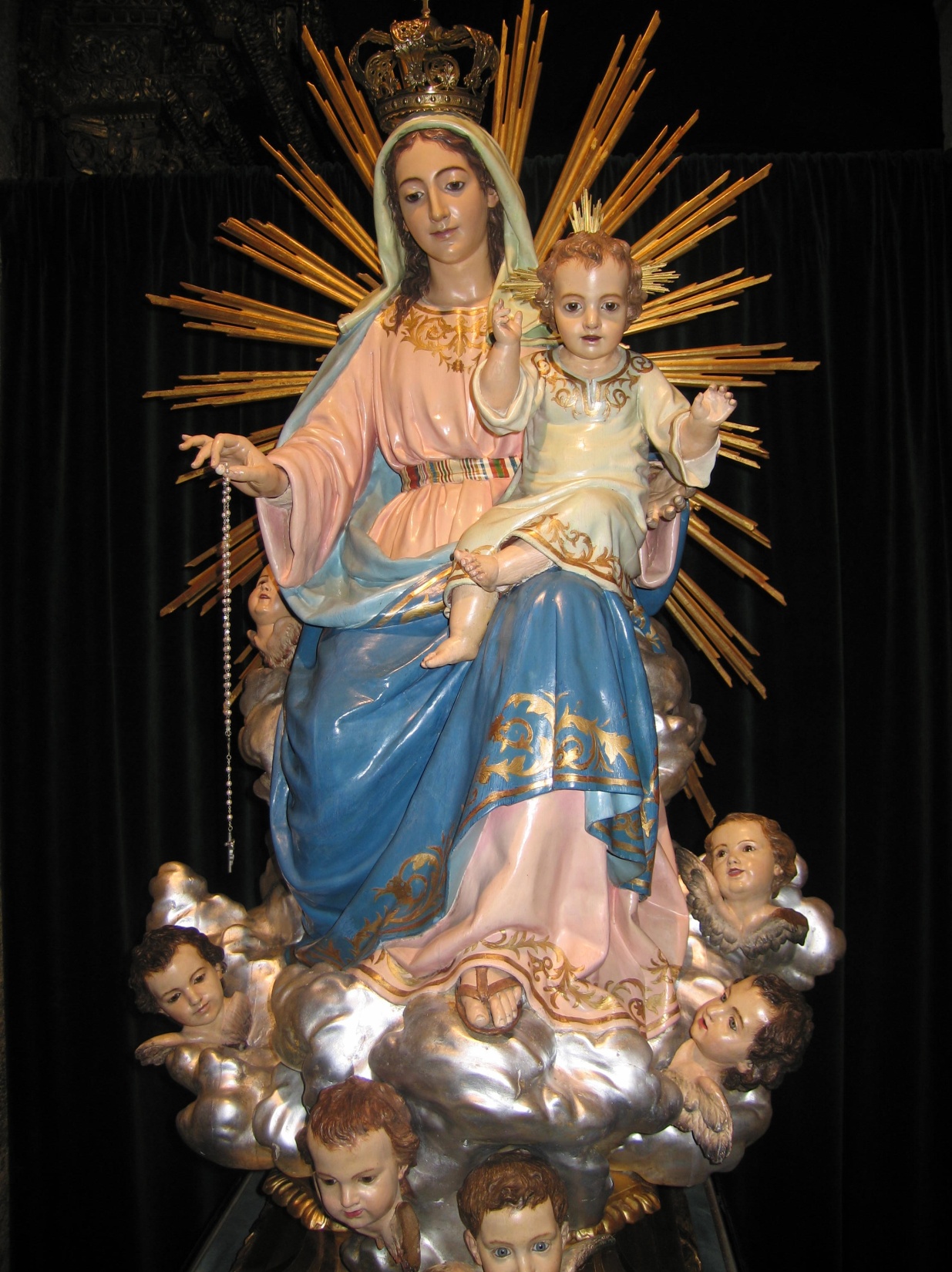 3
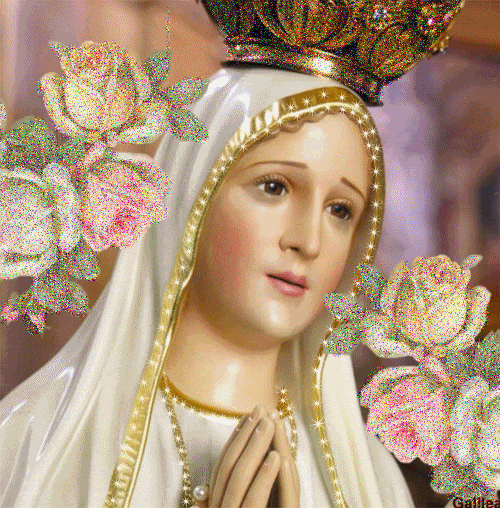 4
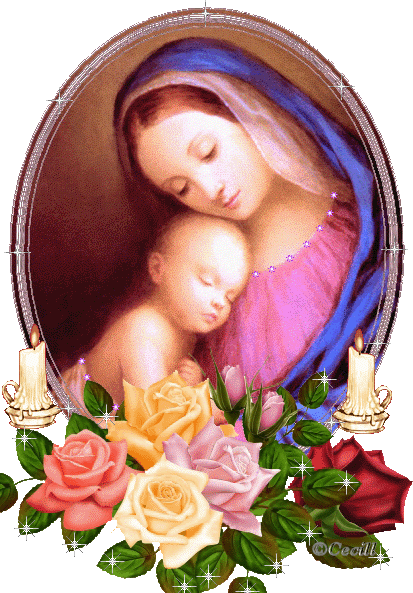 5
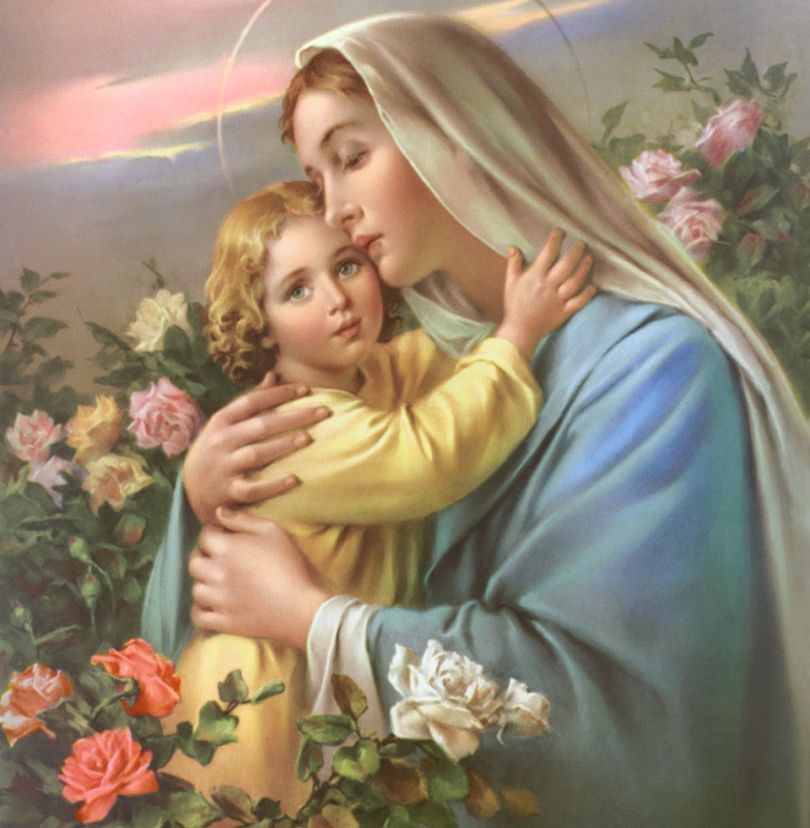 6
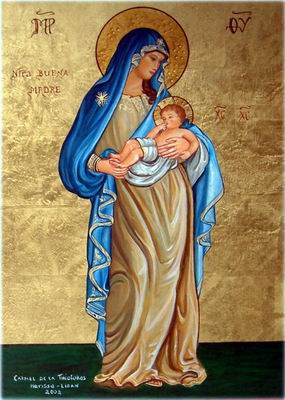 7
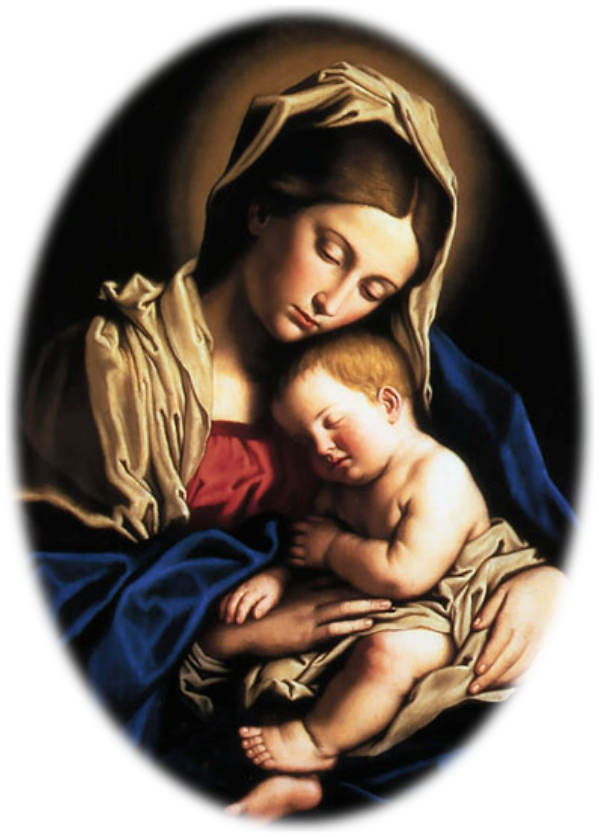 8
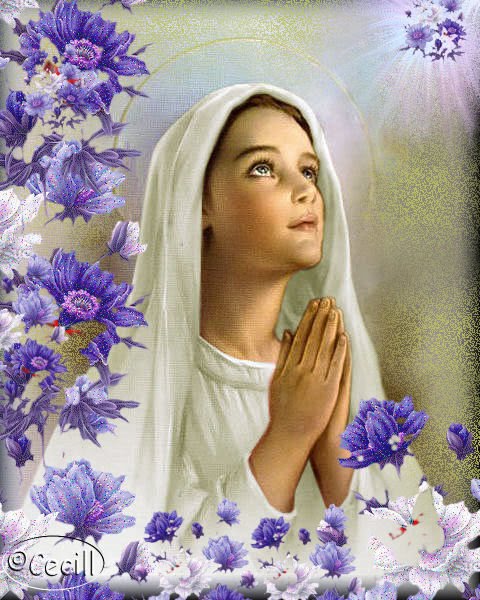 9
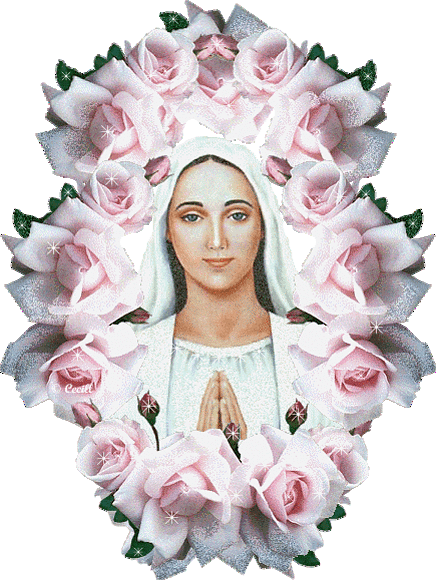 10
GLORIAGloria al Padre, y al Hijo, y al Espíritu Santo.Como era en el principio, ahora y siempre, y por los siglos de los siglos. Amén
JACULATORIAS
Oh Jesús mío, perdona nuestros pecados, líbranos del fuego del infierno y lleva al cielo  a todas las almas, especialmente a las más necesitas de tu infinita misericordia. 

María, Madre de gracia, Madre misericordia, en la vida y en la muerte  ampáranos oh gran señora. Amen
SALVEDios te salve, Reina y Madre de misericordia, vida, dulzura y esperanza nuestra; Dios te salve. A Ti llamamos los desterrados hijos de Eva; a Ti suspiramos, gimiendo y llorando, en este valle de lágrimas. Ea, pues, Señora, abogada nuestra, vuelve a nosotros esos tus ojos misericordiosos; y después de este destierro muéstranos a Jesús, fruto bendito de tu vientre. ¡Oh clemente, oh piadosa, oh dulce siempre Virgen María!
Ruega por nosotros, Santa Madre de Dios, para que seamos dignos de alcanzar las promesas de Nuestro Señor Jesucristo.
LETANIAS

Señor, ten piedad de nosotros
Cristo, ten piedad de nosotros
Señor, ten piedad de nosotros
Cristo, óyenos
Cristo, escúchanos.
Dios Padre celestial, ten piedad de nosotros.
Dios, el Hijo, Redentor del mundo, ten piedad de nosotros
Dios, Espíritu Santo, ten piedad de nosotros
Santísima Trinidad, un solo Dios, ten piedad de nosotros
Santa María, Ruega por nosotros.
Santa Madre de Dios. Ruega por nosotros.
Cordero de Dios, Tú que quitas los pecado del mundo, Perdónanos Señor.
Cordero de Dios, Tú que quitas los pecado del mundo, Escúchanos, Señor.
Cordero de Dios, Tú que quitas los pecado del mundo, Ten misericordia de nosotros.
Ruega por nosotros, Santa Madre de Dios. Para que seamos dignos de alcanzar las promesas y gracias de nuestro Señor Jesucristo.
ORACION
Te pedimos Señor que nosotros tus siervos, gocemos siempre de salud de alma y cuerpo
 y por y por la intercesión gloriosa  de la bienaventurada siempre Virgen María, líbranos de las tristezas de este mundo y concédenos las alegrías del cielo. Por Cristo nuestro Señor. Amén.